CHỦ ĐỀ 1
CÁC SỐ TỪ 0 ĐẾN 10
BÀI 1
Các số 0, 1, 2, 3, 4, 5 
( Tiết 1)
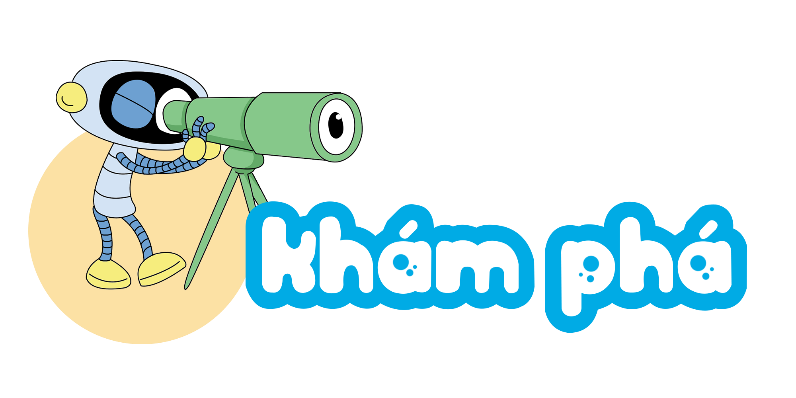 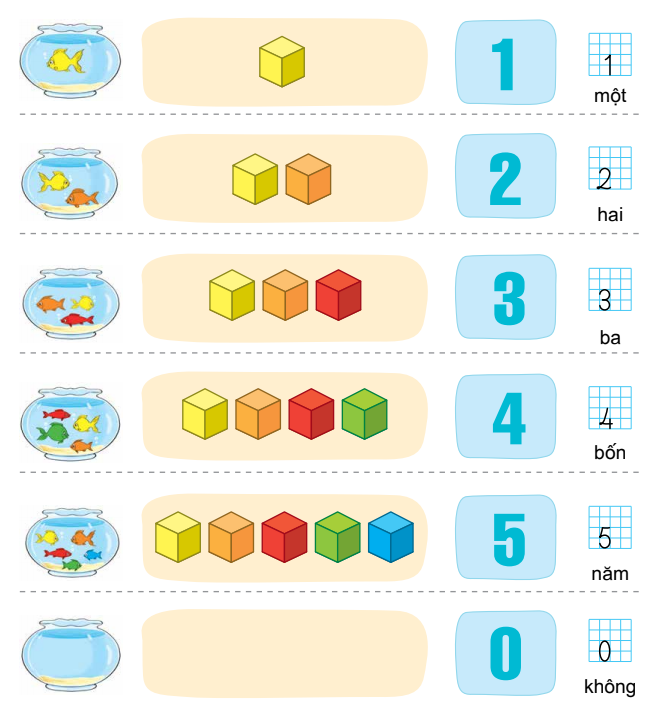 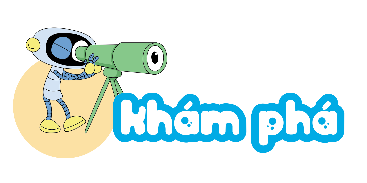 Số 1
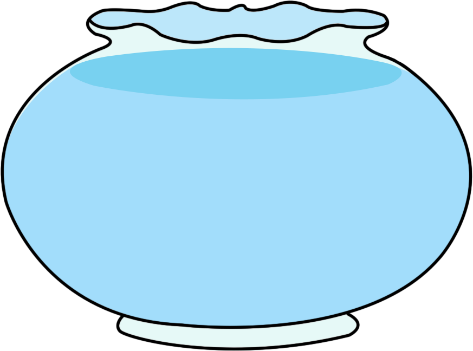 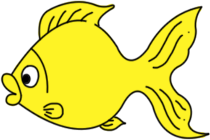 Có 1 con cá trong bình
Có 1 khối gỗ
một
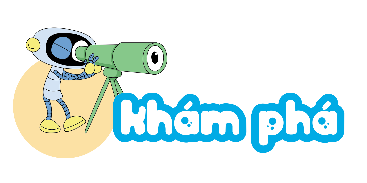 Số 2
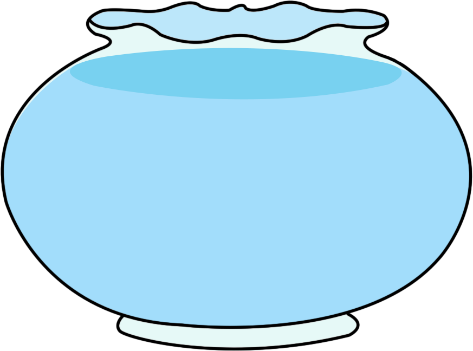 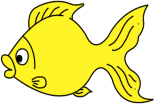 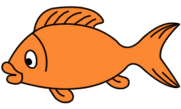 Có 2 con cá trong bình
hai
Có 2 khối gỗ
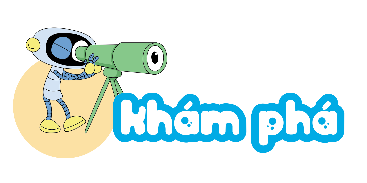 Số 3
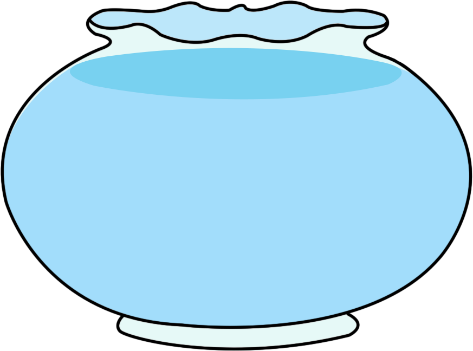 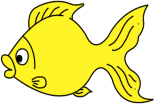 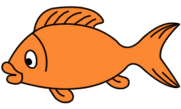 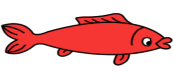 Có 3 con cá trong bình
ba
Có 3 khối gỗ
Số 4
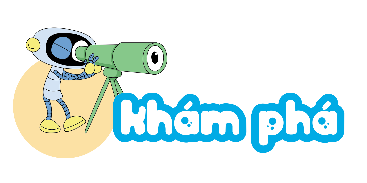 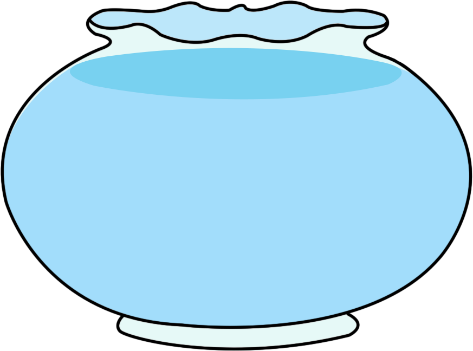 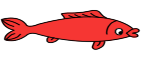 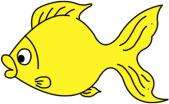 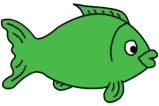 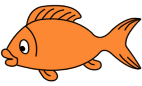 Có 4 con cá trong bình
Có 4 khối gỗ
bốn
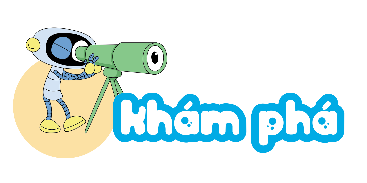 Số 5
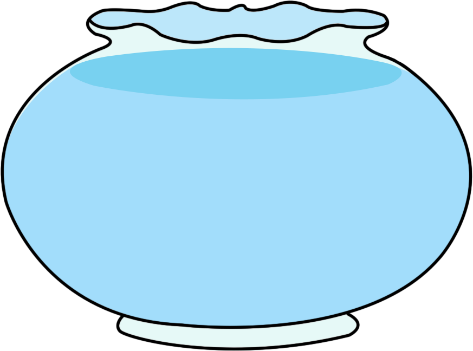 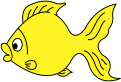 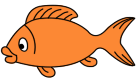 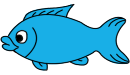 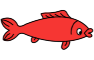 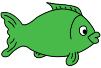 Có 5 con cá trong bình
Có 5 khối gỗ
năm
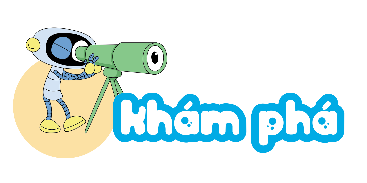 Số 0
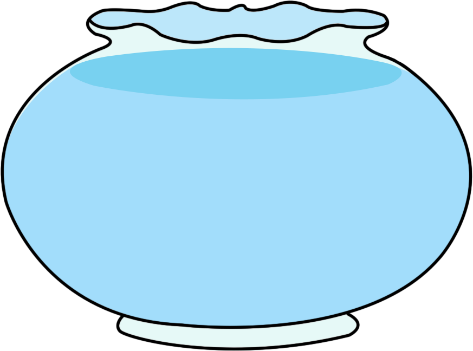 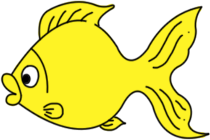 Trong bình có 1 con cá
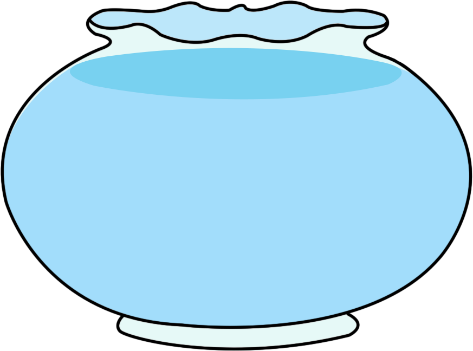 không
Trong bình không có con cá
1
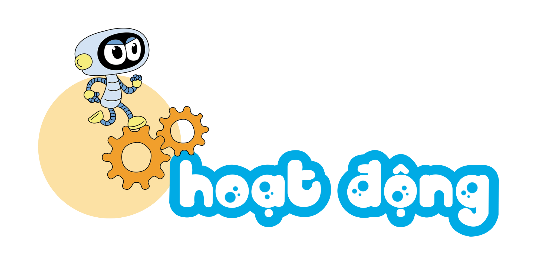 Tập viết số
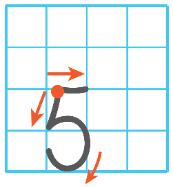 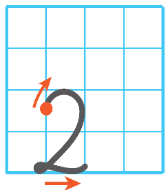 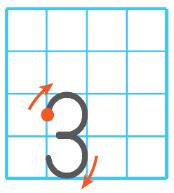 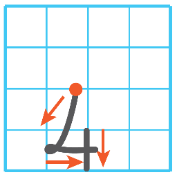 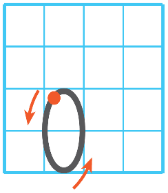 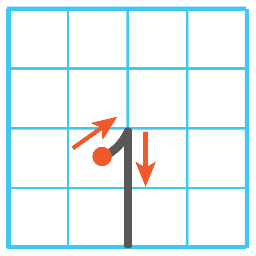 1
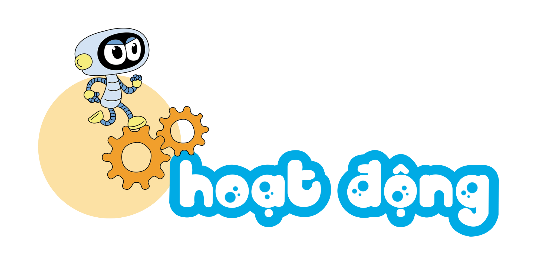 Tập viết số
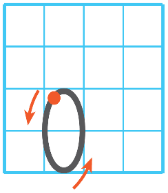 1
Tập viết số
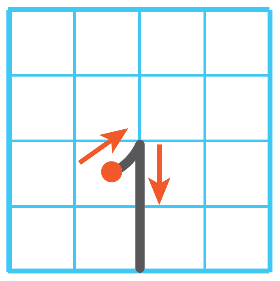 1
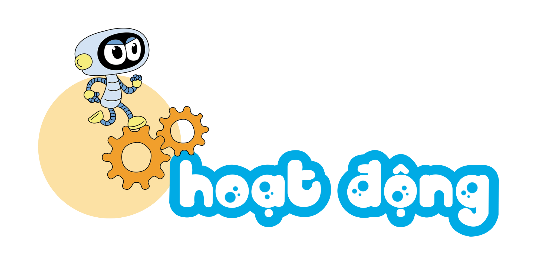 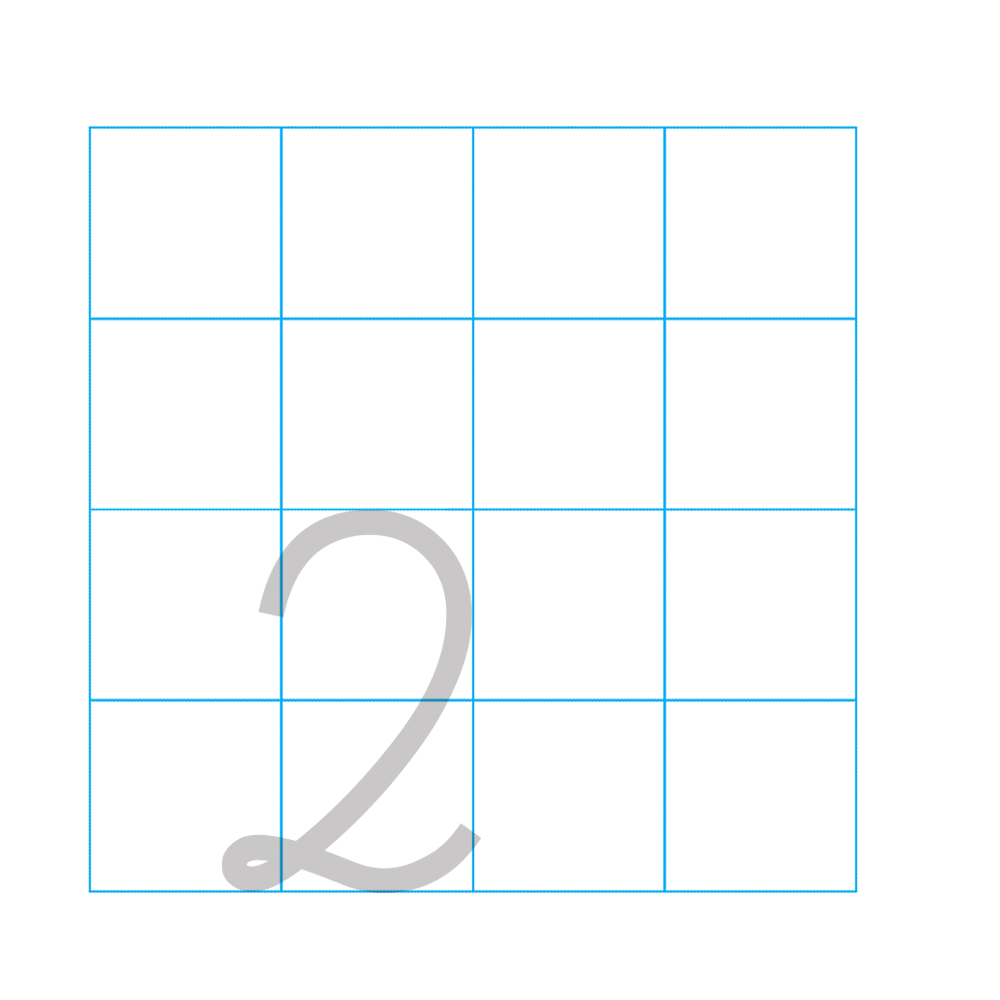 Tập viết số
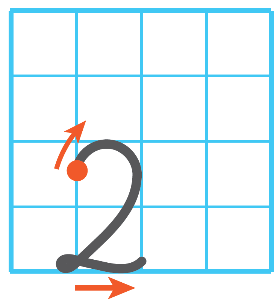 1
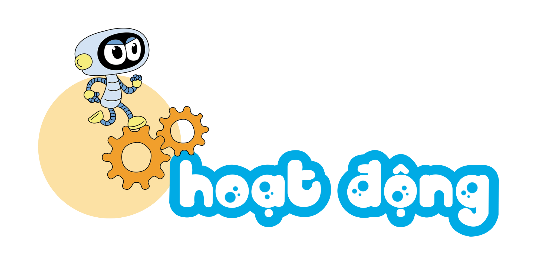 Tập viết số
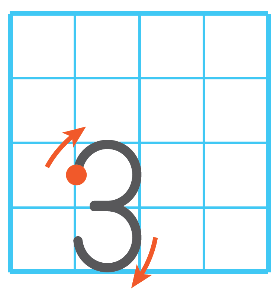 1
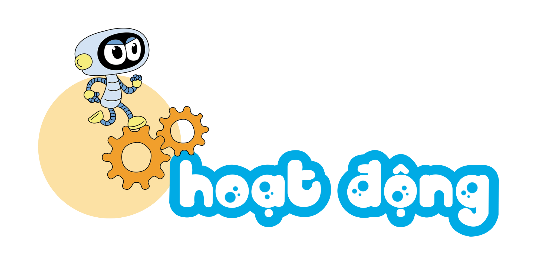 Tập viết số
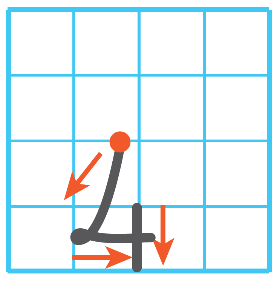 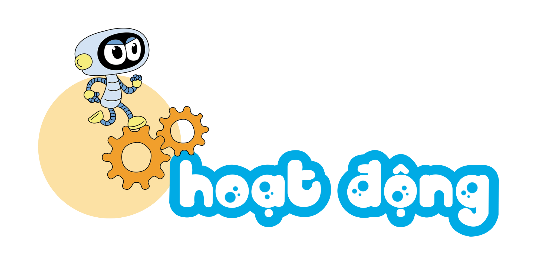 1. Tập viết số
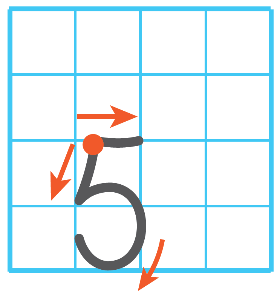 Cùng thư giãn!
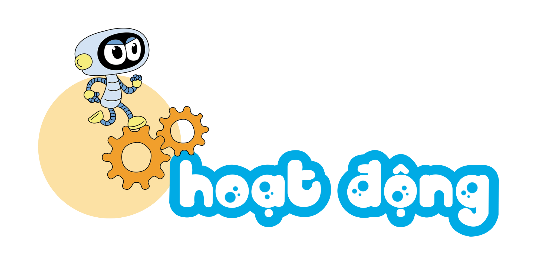 2
Số ?
a)
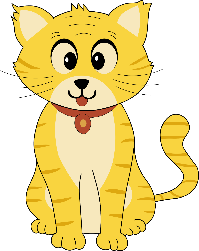 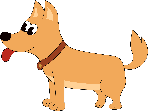 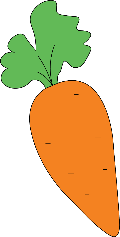 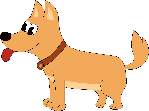 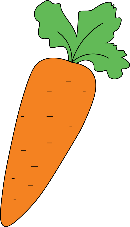 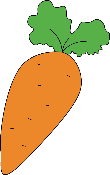 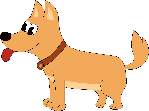 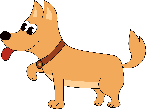 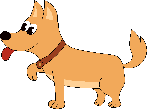 ?
?
?
b)
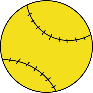 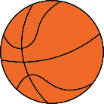 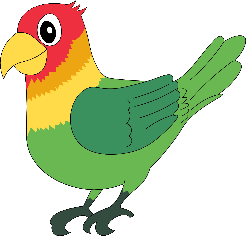 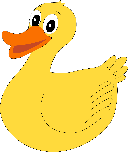 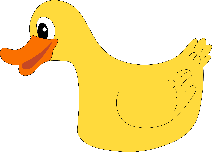 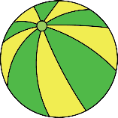 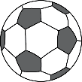 ?
?
?
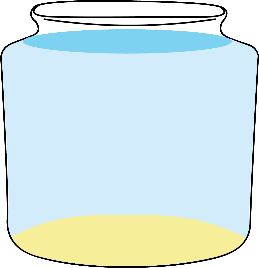 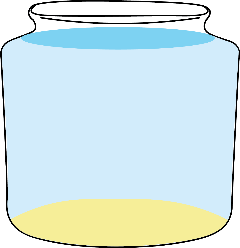 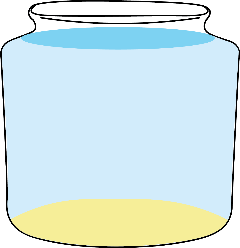 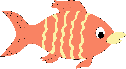 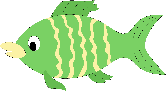 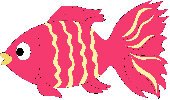 ?
?
?
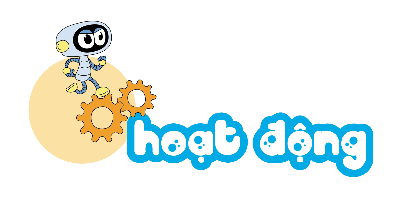 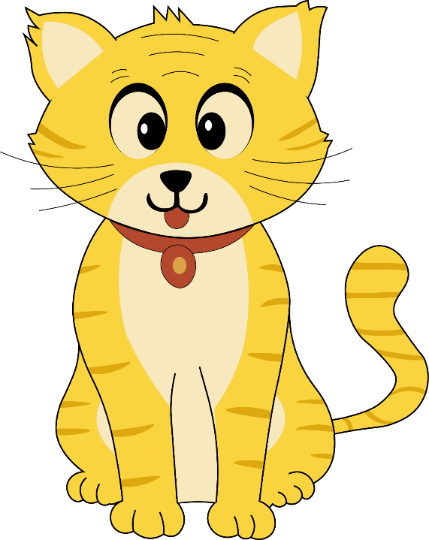 Đố các bạn có bao nhiêu con mèo trong hình?
1
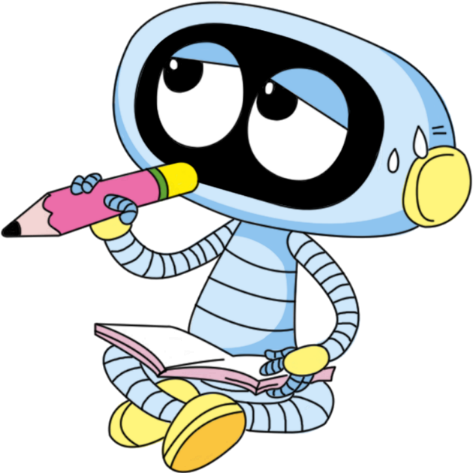 2
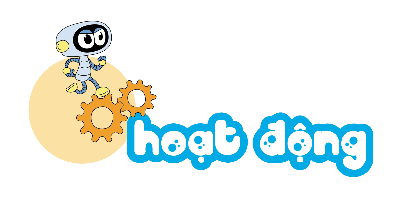 Số ?
Đố các bạn có bao nhiêu củ cà rốt trong hình?
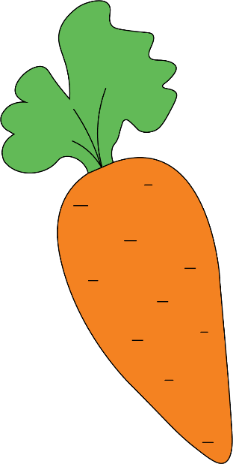 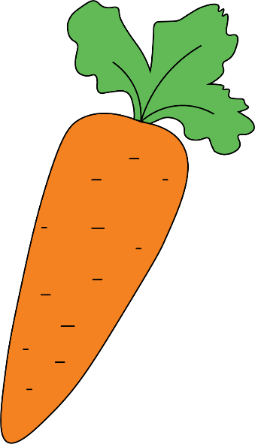 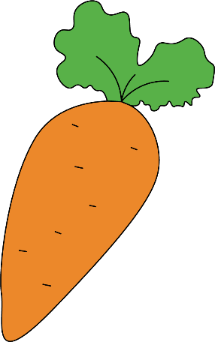 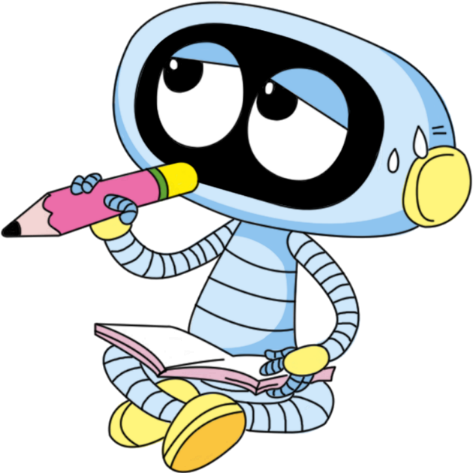 Đáp án
3
2
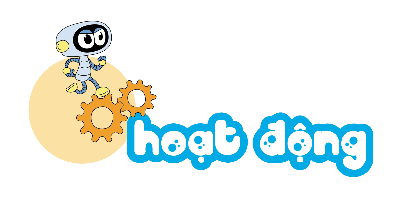 Số ?
Đố các bạn có bao nhiêu con chó trong hình?
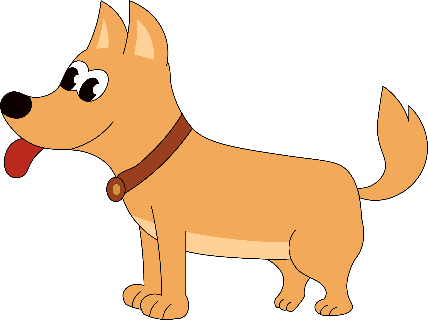 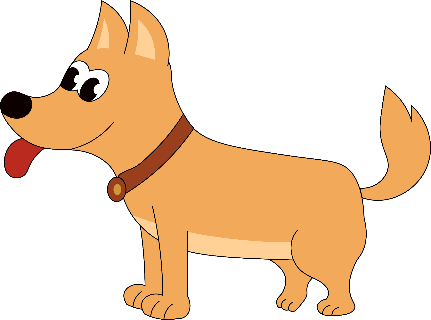 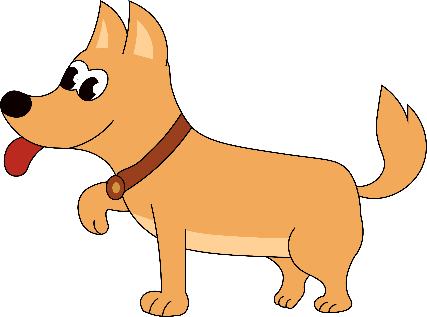 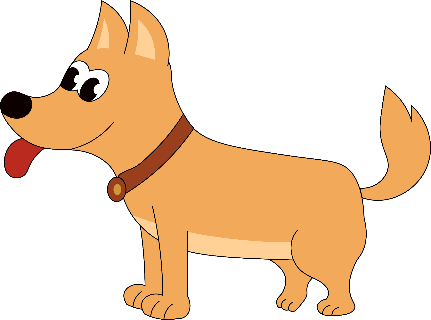 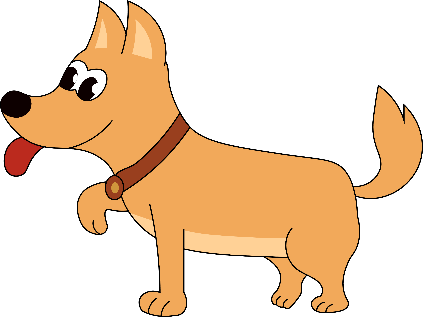 Đáp án
5
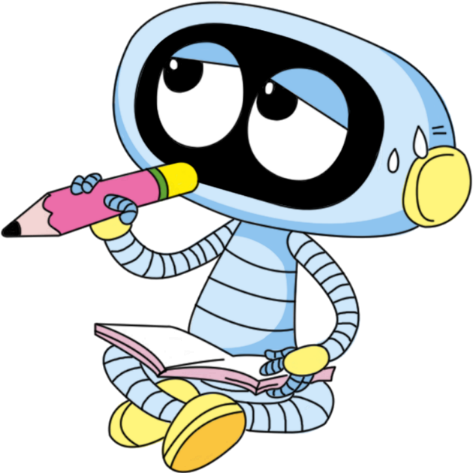 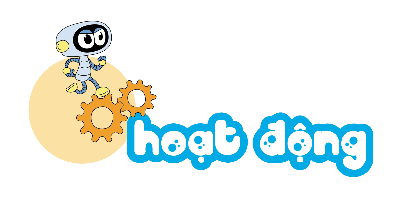 2
Số ?
Đố các bạn có bao nhiêu quả bóng trong hình?
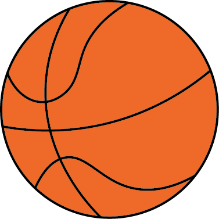 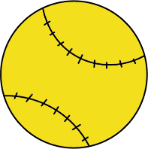 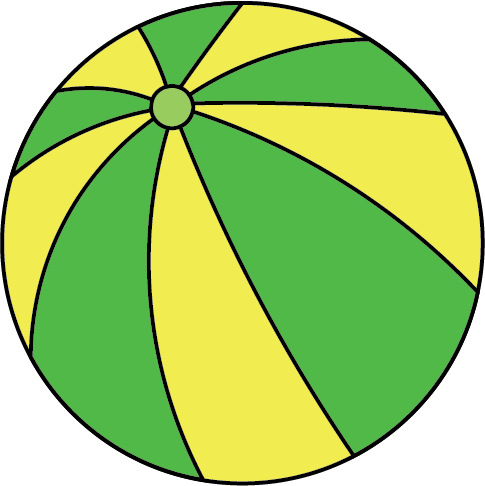 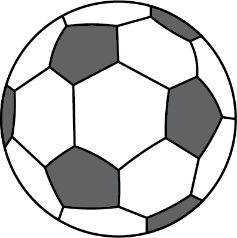 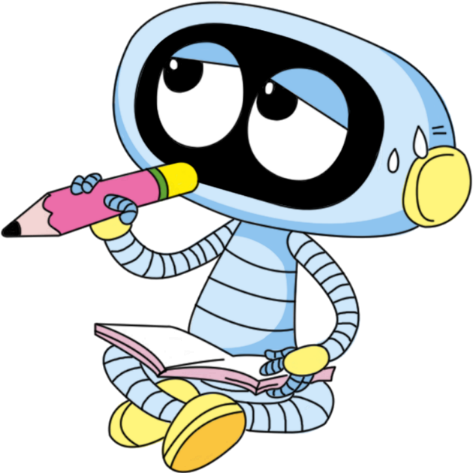 Đáp án
4
2
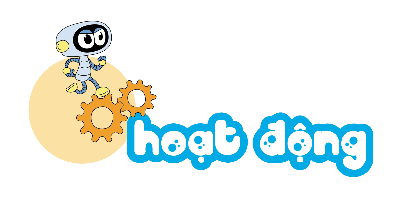 Số ?
Đố các bạn có bao nhiêu con vịt trong hình?
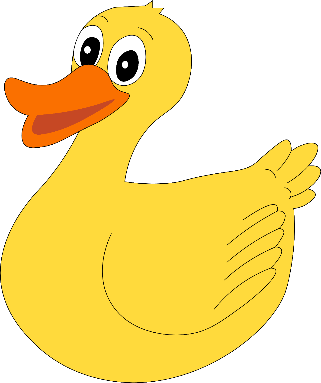 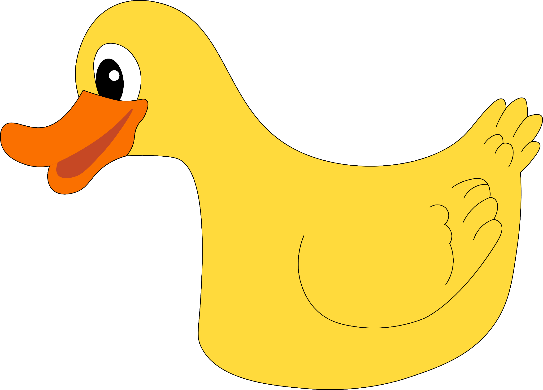 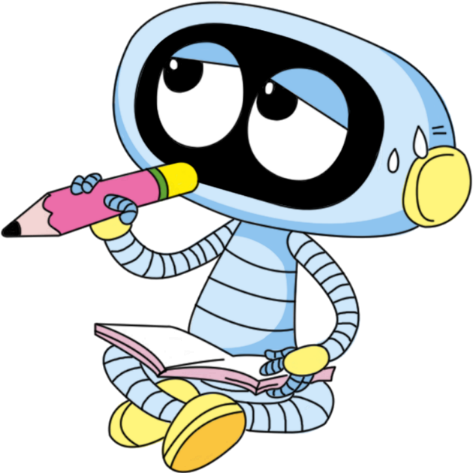 Đáp án
2
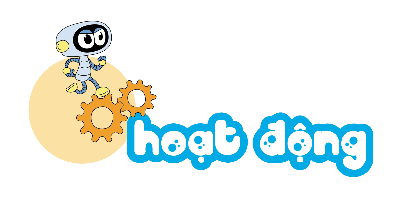 2
Số ?
Đố các bạn có bao nhiêu con chim trong hình?
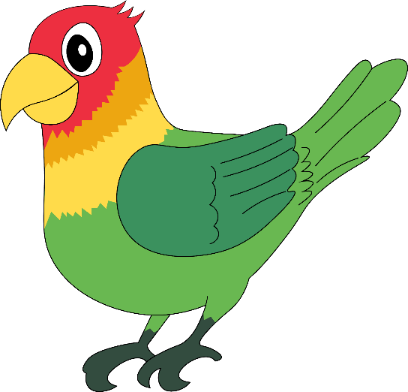 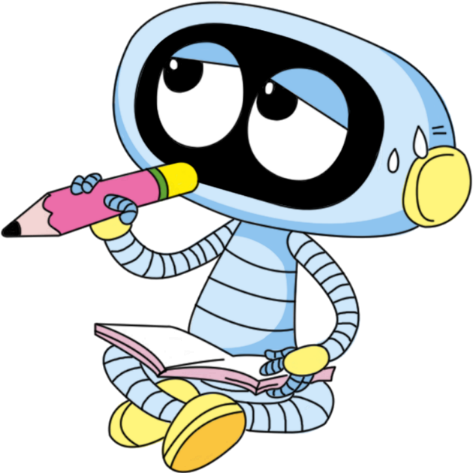 Đáp án
1
2
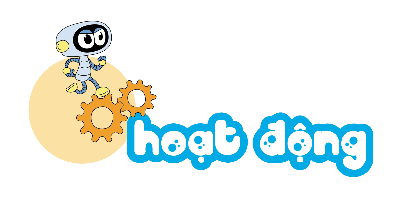 Số ?
Đố các bạn biết có bao nhiêu con cá trong bình?
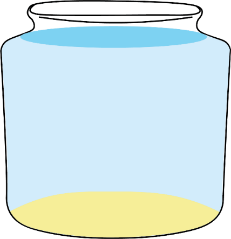 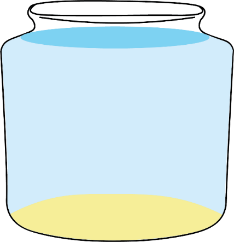 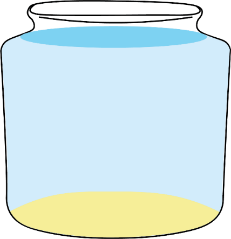 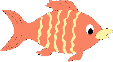 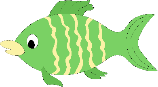 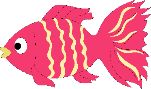 Đáp án
2
Đáp án
1
Đáp án
0
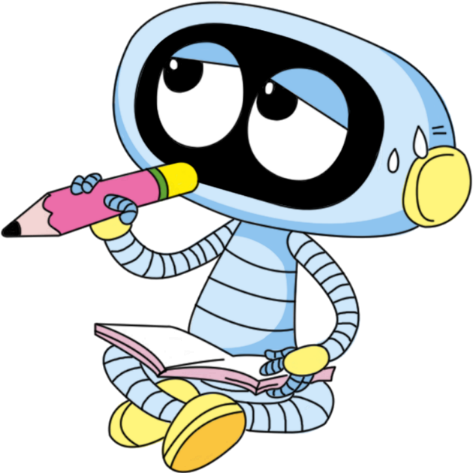 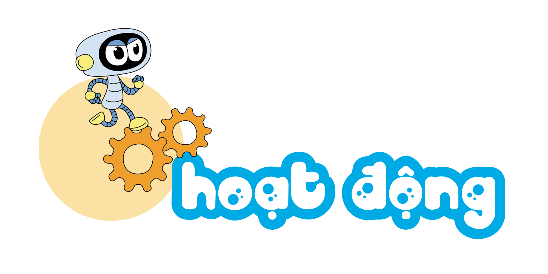 3
Số ?
Chúng mình hãy cùng treo cờ theo số chấm có trên mặt thẻ số nhé
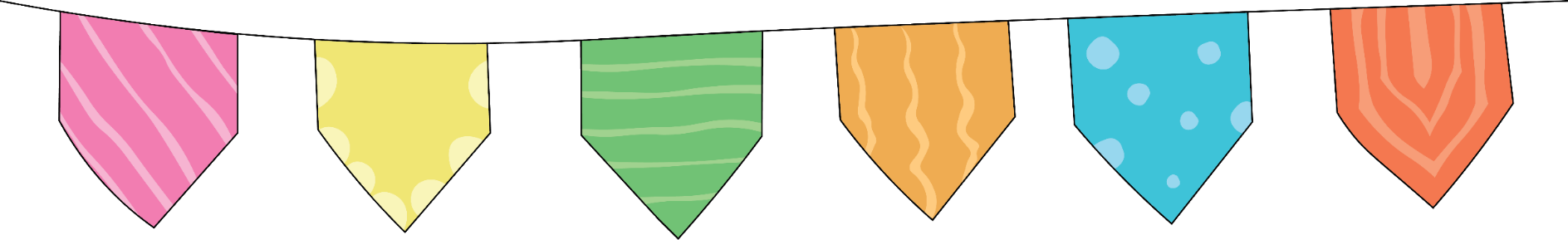 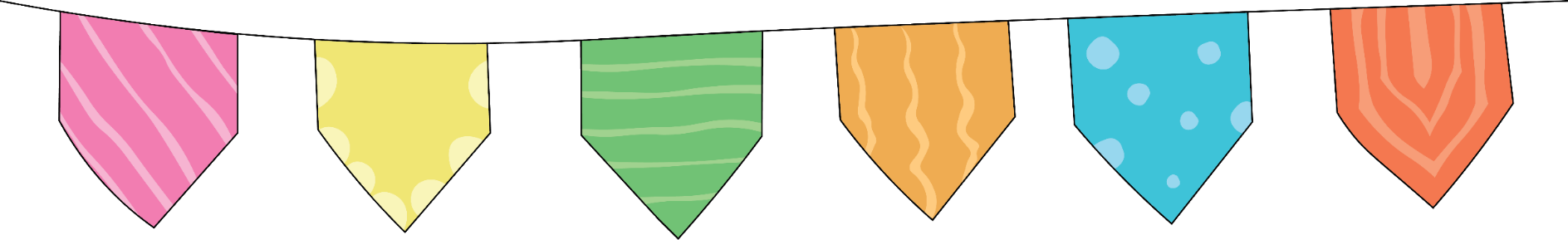 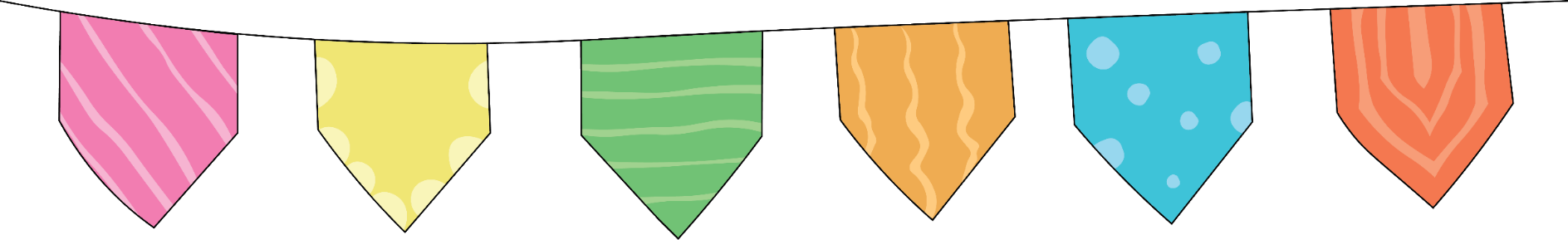 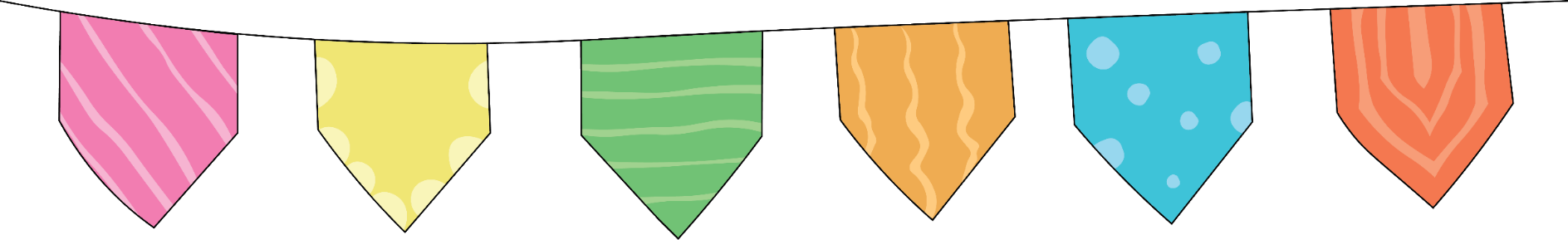 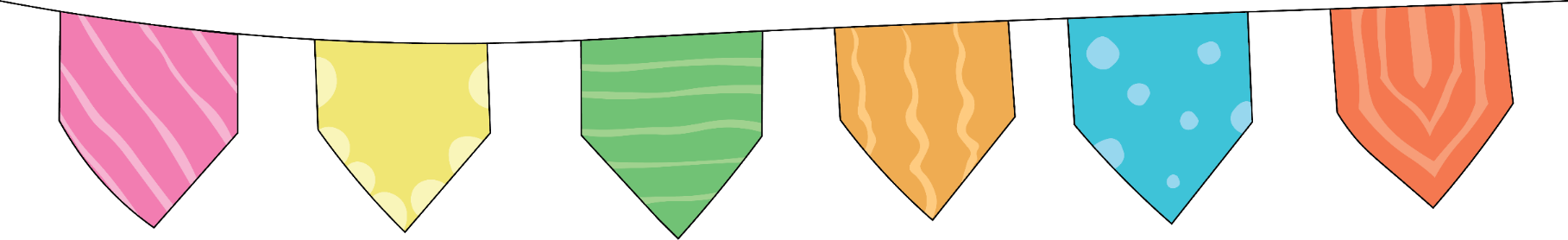 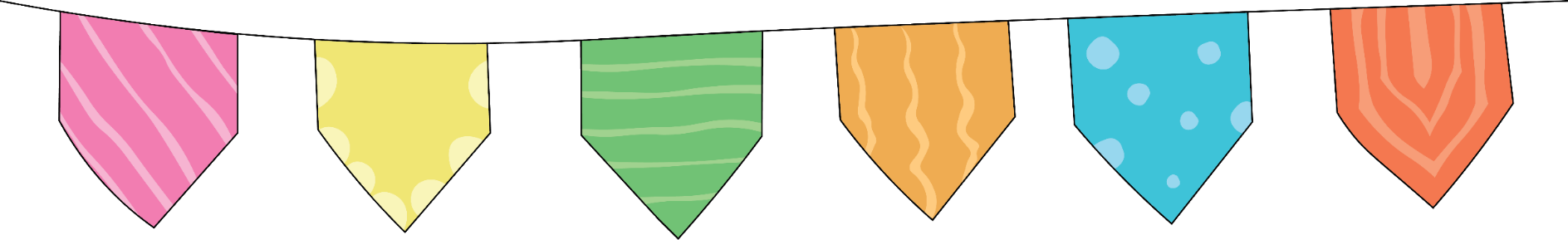 4
2
3
5
0
1
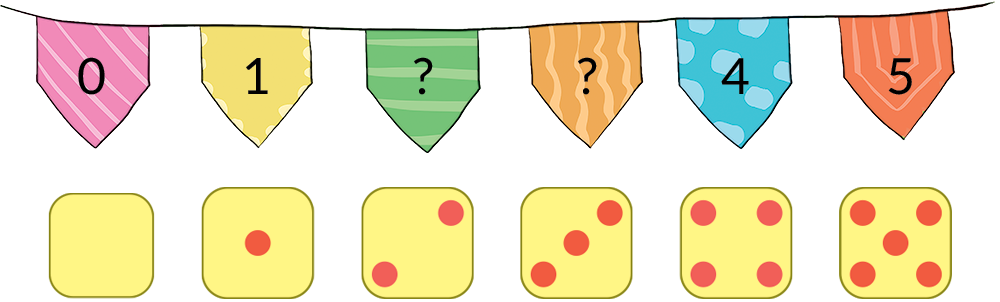 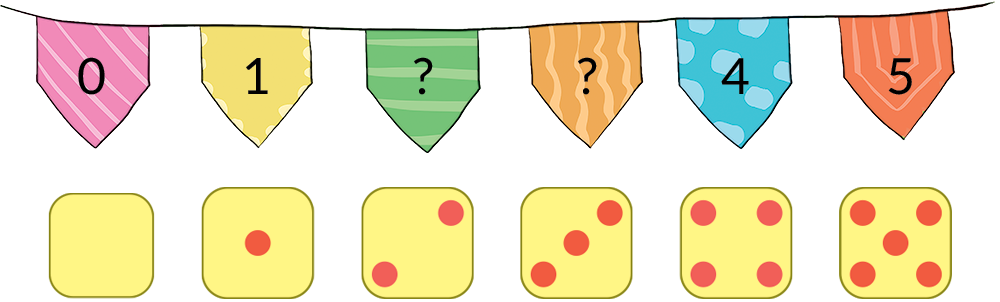 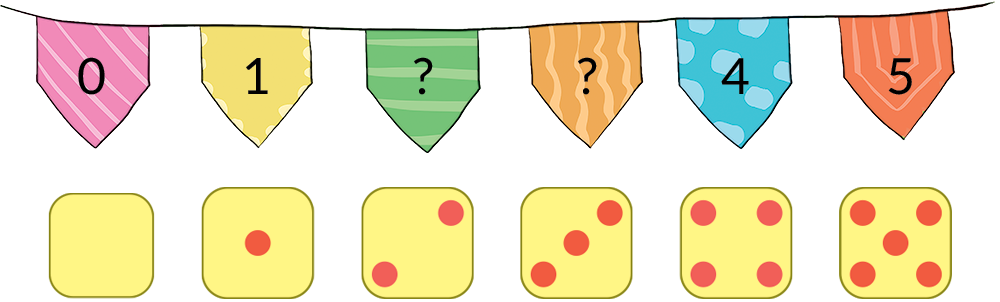 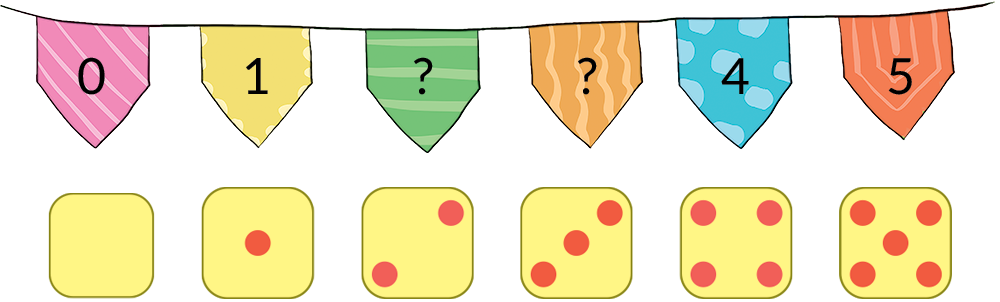 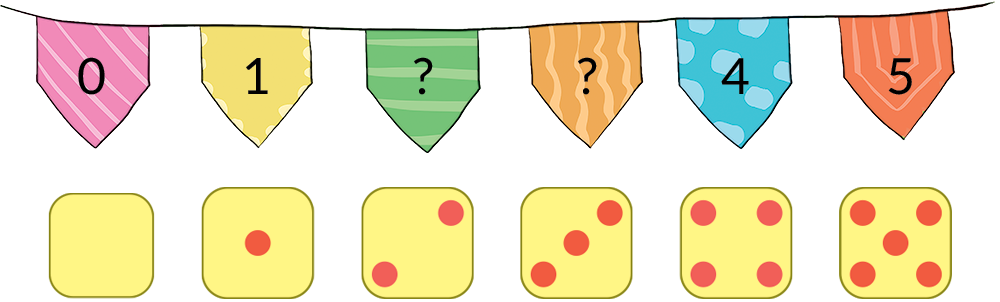 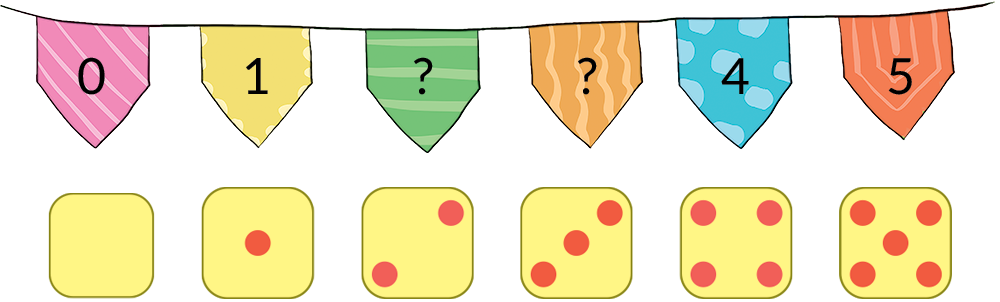 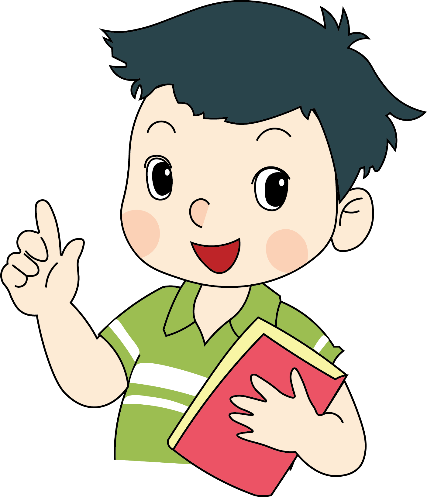